Stacks:Implemented using Linked Lists
Damian Gordon
Stacks
A Stack is a pile of stuff:
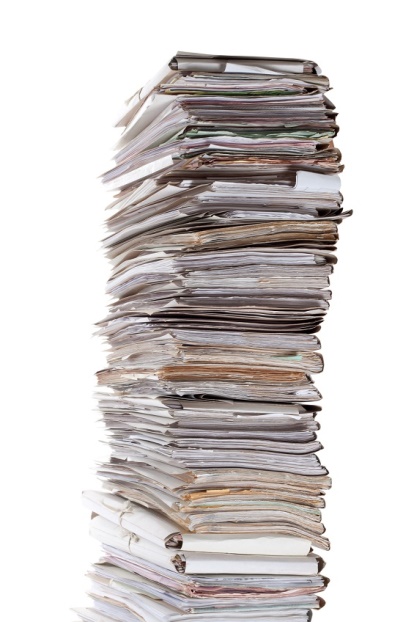 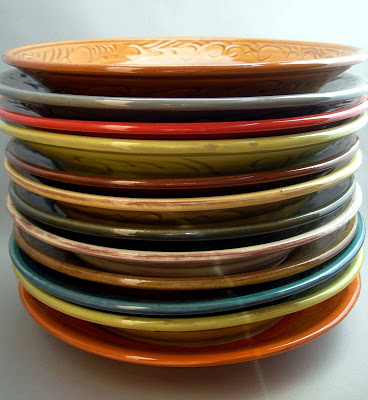 Stacks
A Stack is a pile of stuff:

It’s a structure that conforms to the principle of Last In, First Out (LIFO).

The last item to join the stack is the first item to be served.
Stacks
59
53
26
59
41
31
Stacks
Top
59
53
26
59
41
Bottom
31
Stacks
Values are added to the top:
Stacks
Values are added to the top:
67
59
53
26
59
41
31
Stacks
Values are added to the top:
67
59
53
26
59
41
31
Stacks
Values are added to the top:
67
59
53
26
59
41
31
Stacks
Values are removed from the top:
67
59
53
26
59
41
31
Stacks
Values are removed from the top:
67
59
53
26
59
41
31
Stacks
Values are removed from the top:
59
53
26
59
41
31
Stacks
When we implemented this as an array:
We had an array called Stack.
The maximum length of the stack is called MaxSize.
The current top of the stack is called StackTop.

Using a Linked List:
We don’t need to give our Linked List a name
The Linked List has no maximum length
The current top of the stack is still called StackTop.
Stacks
Here is the stack as a Linked List
StackTop
NULL
23
62
37
31
Head
Stacks
PROGRAM ImplementStack:
    TYPE Node:
	    INTEGER Value;
        NODE Pointer;
    ENDTYPE;
    CreateList();
Node StackTop <- Head;
END.
CreateList()
NULL
StackTop
HEAD
Stacks
We will look at implementing the following modules:
IsFull()
Check if the stack is full
IsEmpty()
Check if the stack is full 
Push(N)
 Add a new item (N) to the top of the stack
Pop()
Remove the top value from the stack
Top()
Tell us what the top value of the stack is (without removing it).
Stacks
IsFull() doesn’t apply for Linked Lists, you can always add a new node on to the end.
StackTop
NULL
23
62
37
31
Head
Stacks
MODULE IsFull():
PRINT “Stack is a Linked List”
PRINT “and is never full”
END.
Stacks
IsEmpty()
If StackTop = NULL
StackTop
NULL
23
62
37
31
Stacks
MODULE IsEmpty():
Boolean Empty;
IF StackTop = NULL
    THEN Empty <- True;
    ELSE Empty <- False; 
ENDIF;
RETURN Empty;
END.
Stacks
Or

MODULE IsEmpty():
RETURN StackTop = NULL;
END.
Stacks
Push(N)
Add a new node at position 0, and write N into that node.
StackTop
NULL
23
62
37
31
Head
Stacks
MODULE Push(N):
    Node NewNode;
    NewNode.Value = N;
IF IsEmpty() == True
    THEN StackTop <- NewNode;
    ELSE NewNode.pointer = StackTop
         StackTop <- NewNode
ENDIF;
END.
Stacks
Pop()
Write out the value at StackTop, and move StackTop one node down.
StackTop
NULL
23
62
37
31
Head
Stacks
MODULE Pop():
    Node TopNode <- Head;
IF IsEmpty() = True
    THEN Print “Stack is Empty”;
    ELSE N <- TopNode.Value;
         StackTop <- StackTop.pointer;
ENDIF;
RETURN N;
END.
Stacks
Top()
Write out the value at StackTop.
StackTop
NULL
23
62
37
31
Stacks
MODULE Top():
IF IsEmpty() = True
    THEN Print “Stack is Empty”;
    ELSE N <- StackTop.Value; 
ENDIF;
RETURN N;
END.
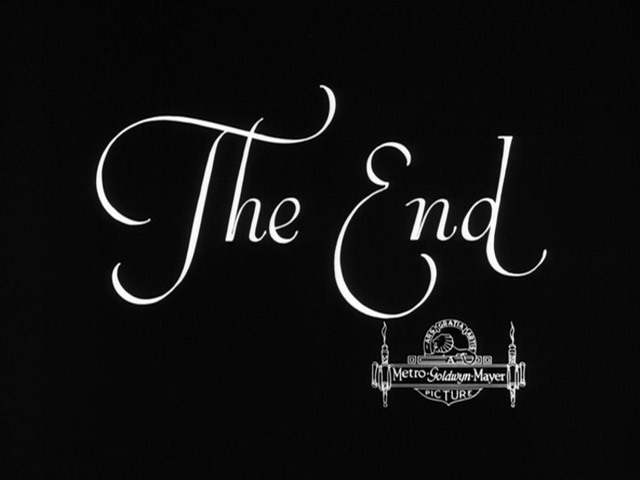 etc.